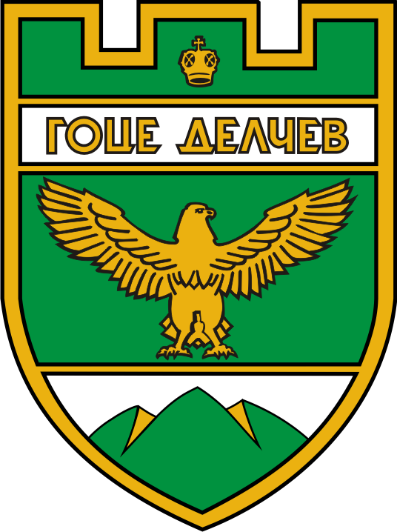 Моето родно селище
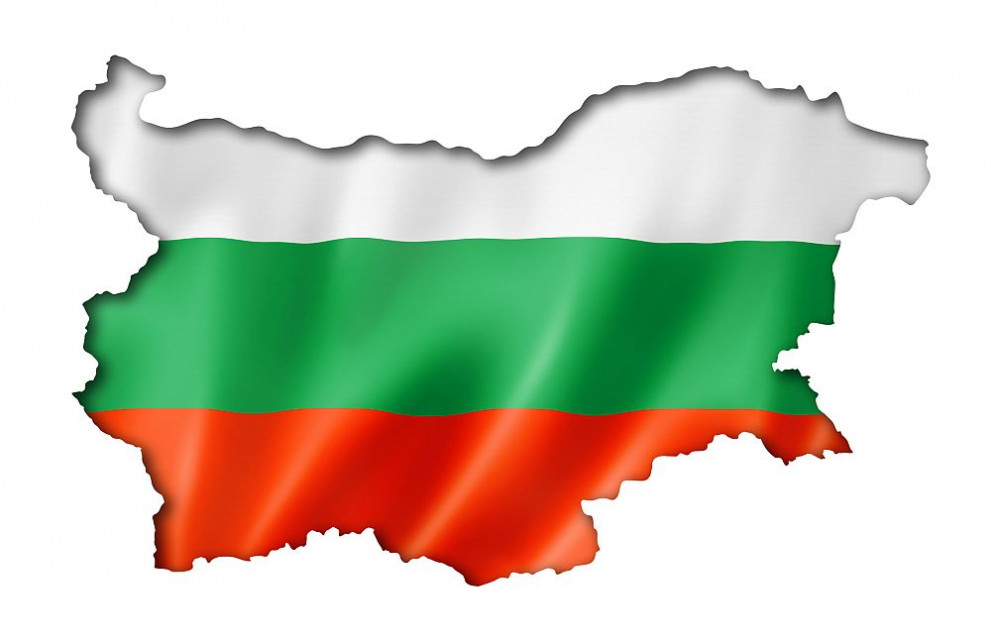 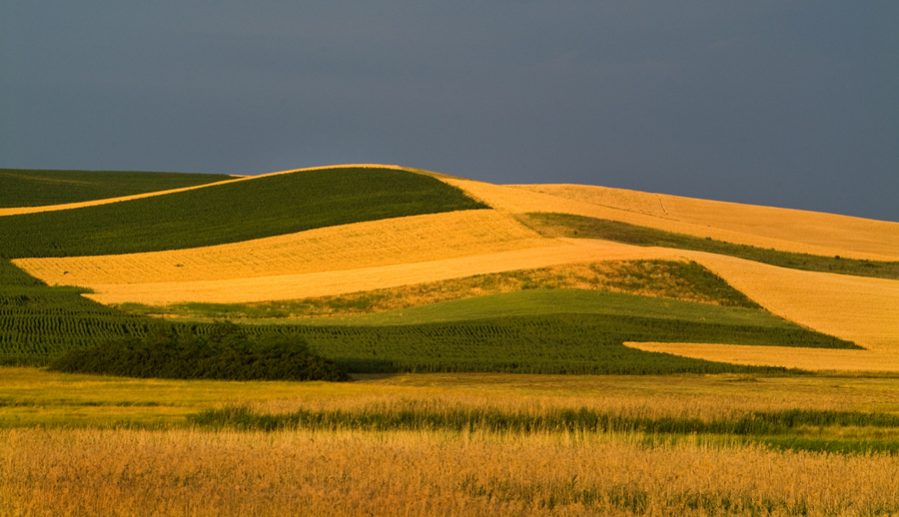 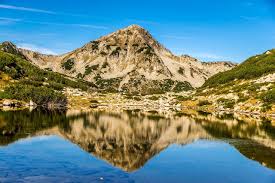 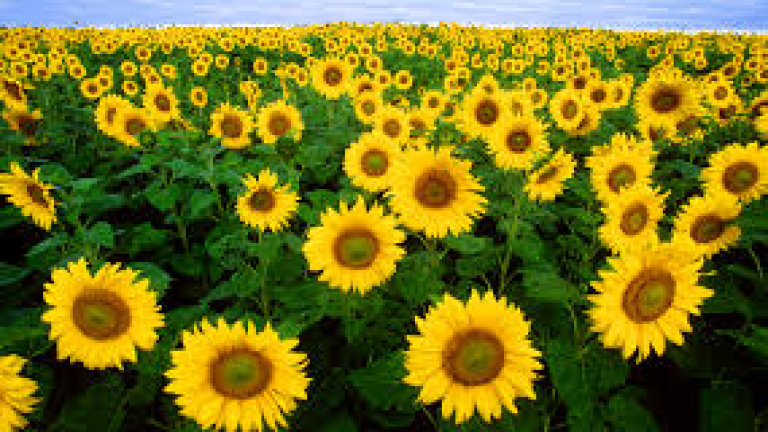 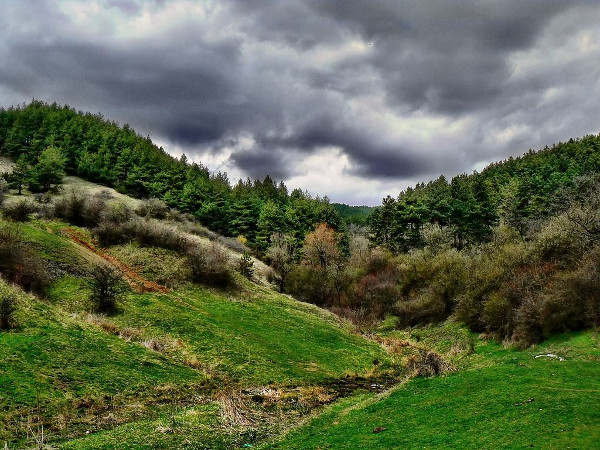 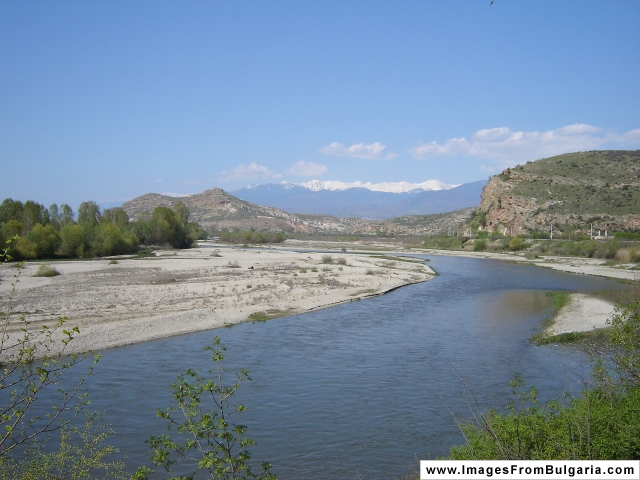 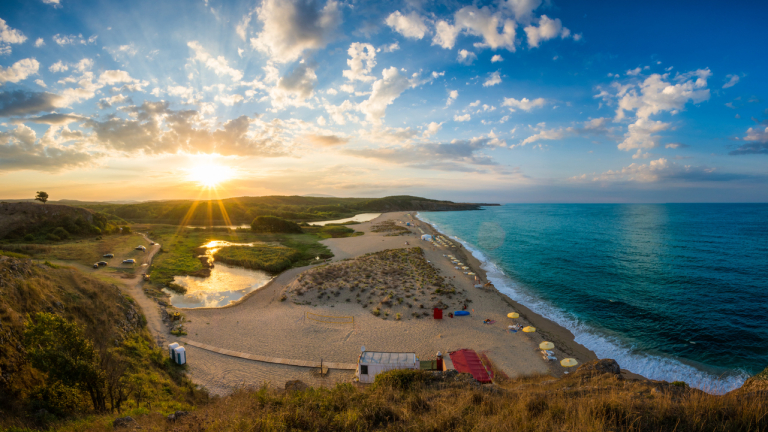 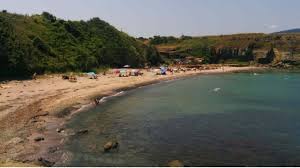 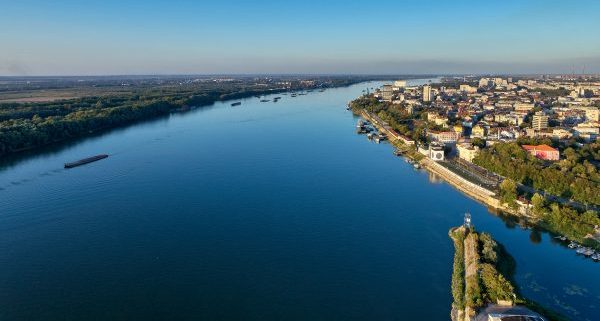 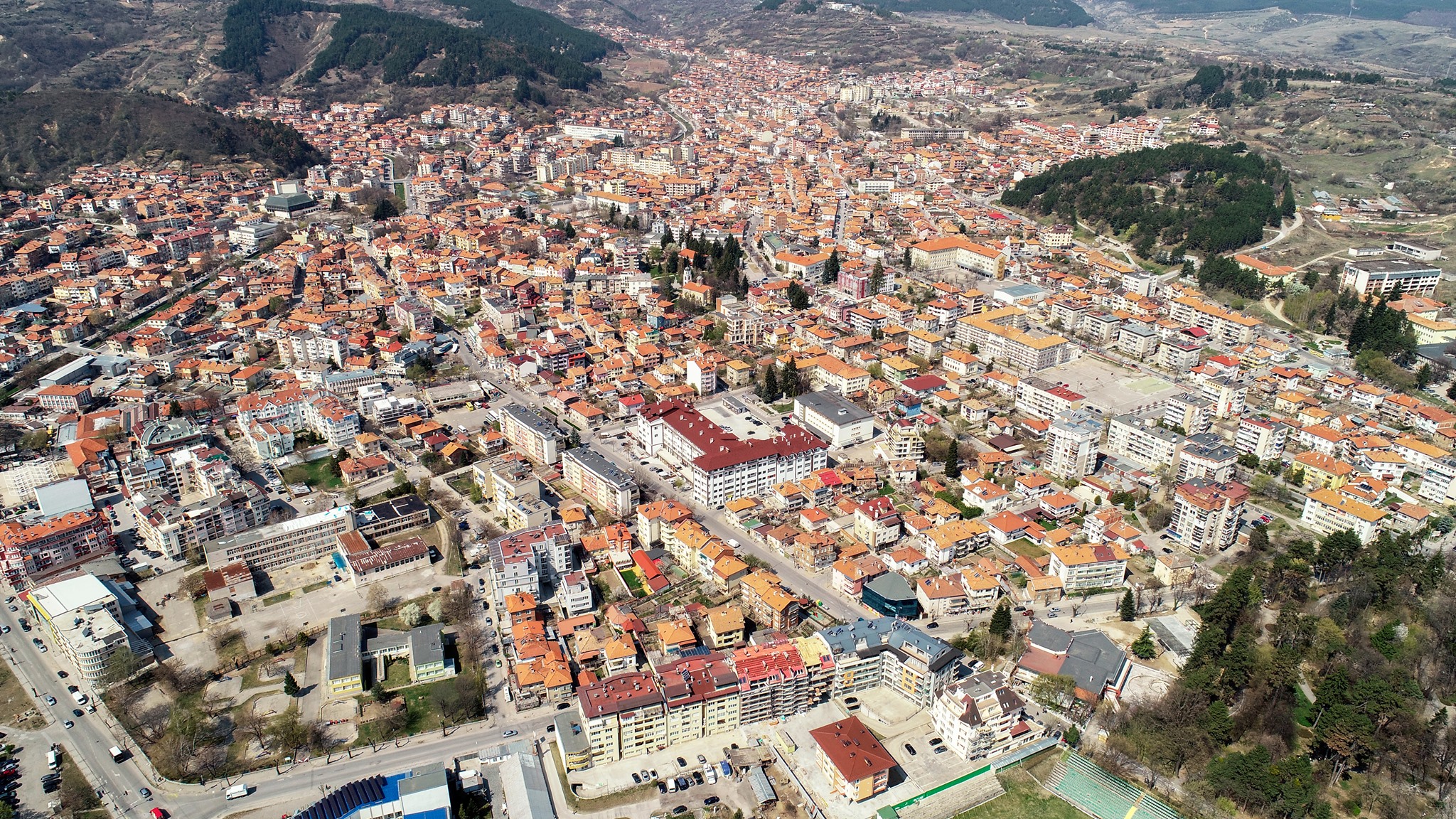 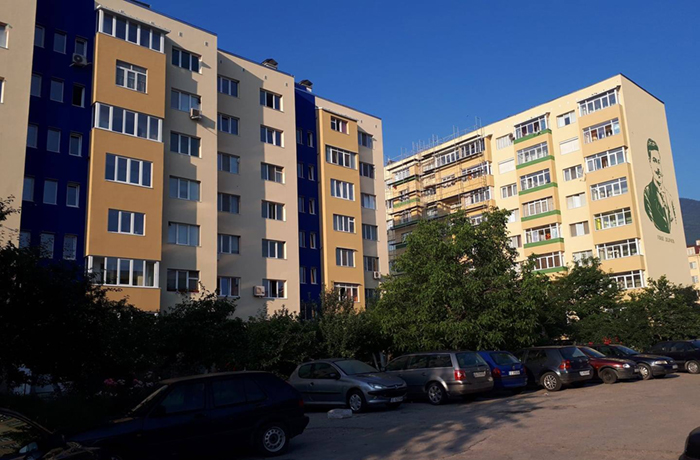 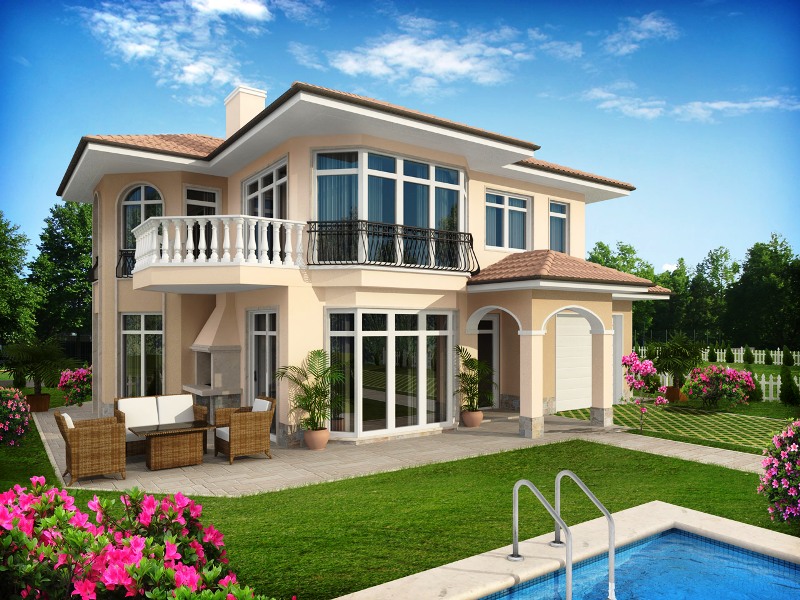 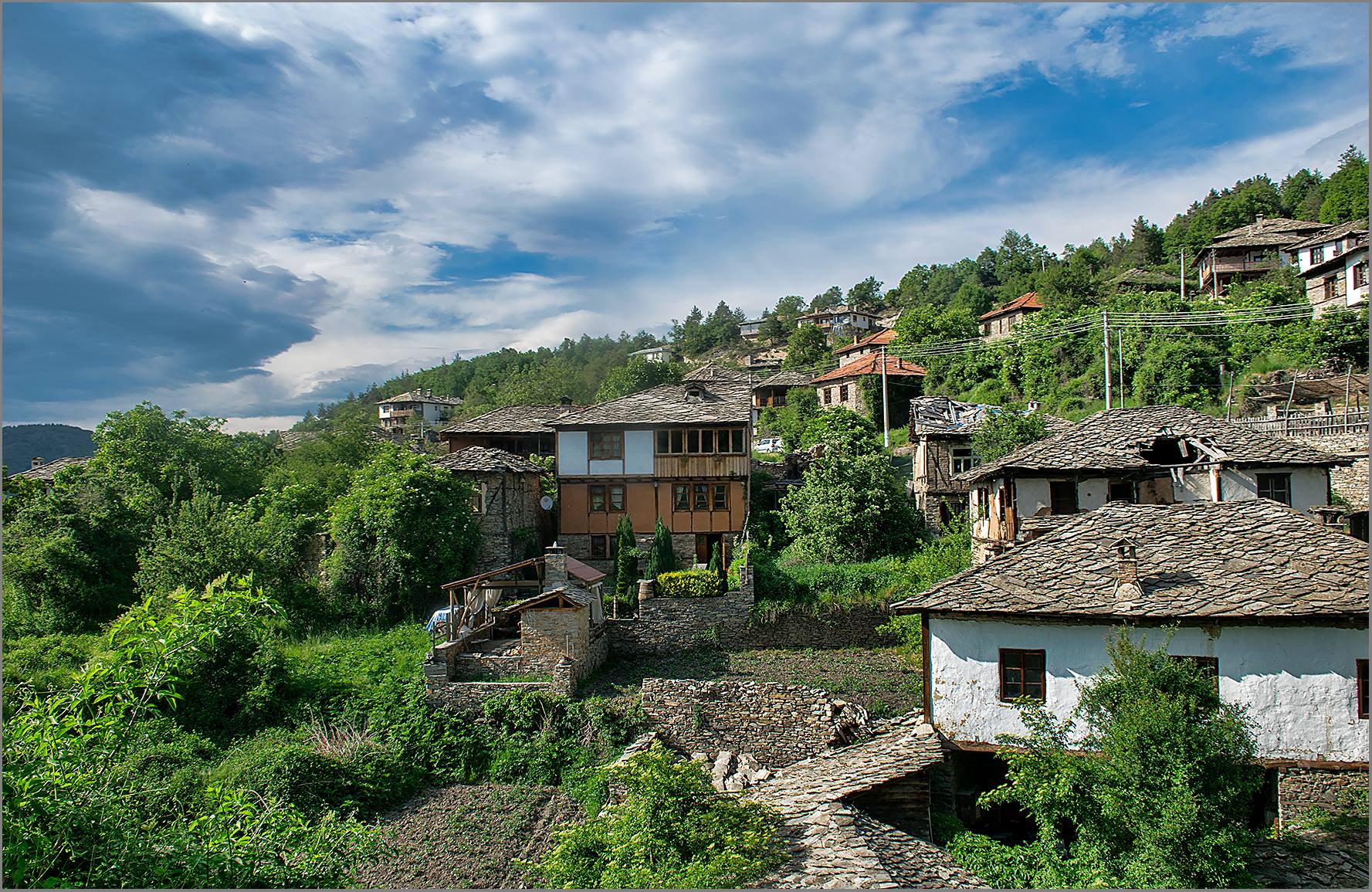 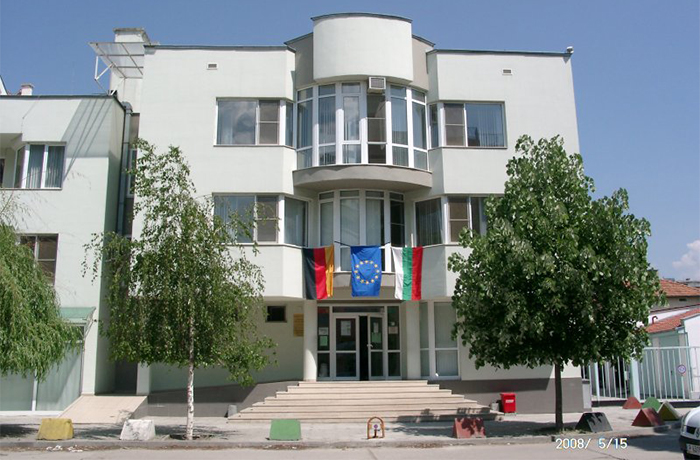 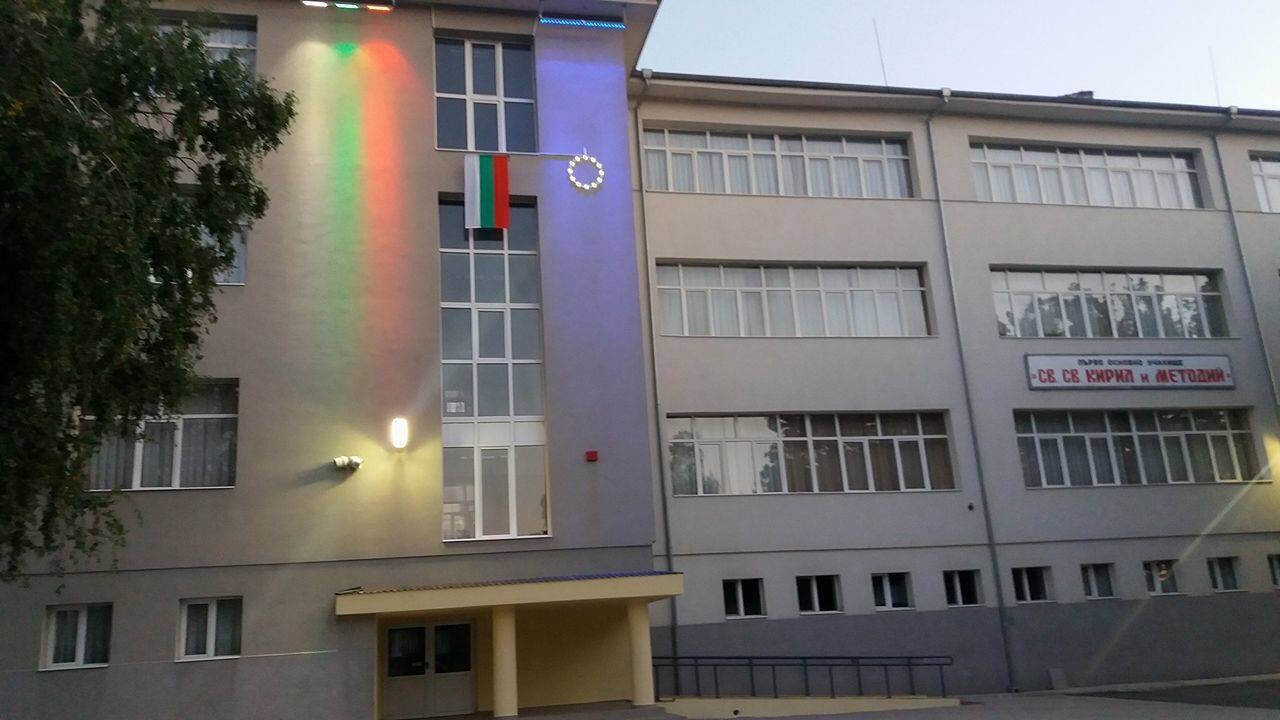 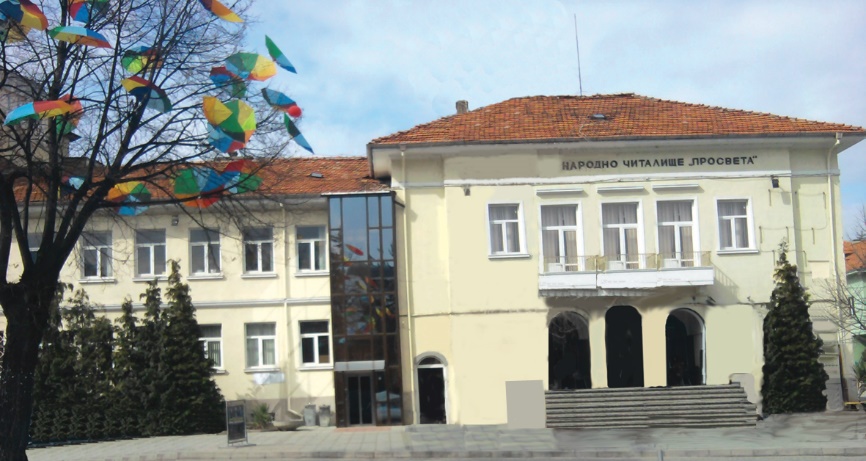 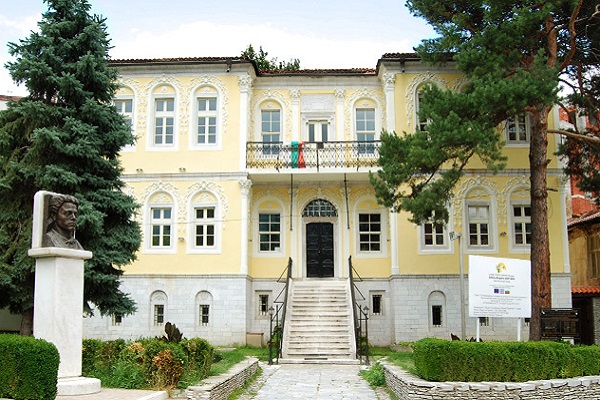 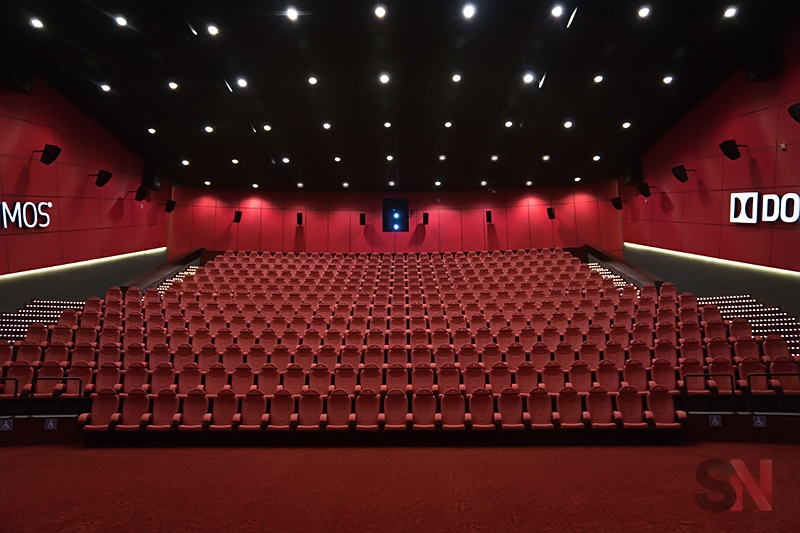 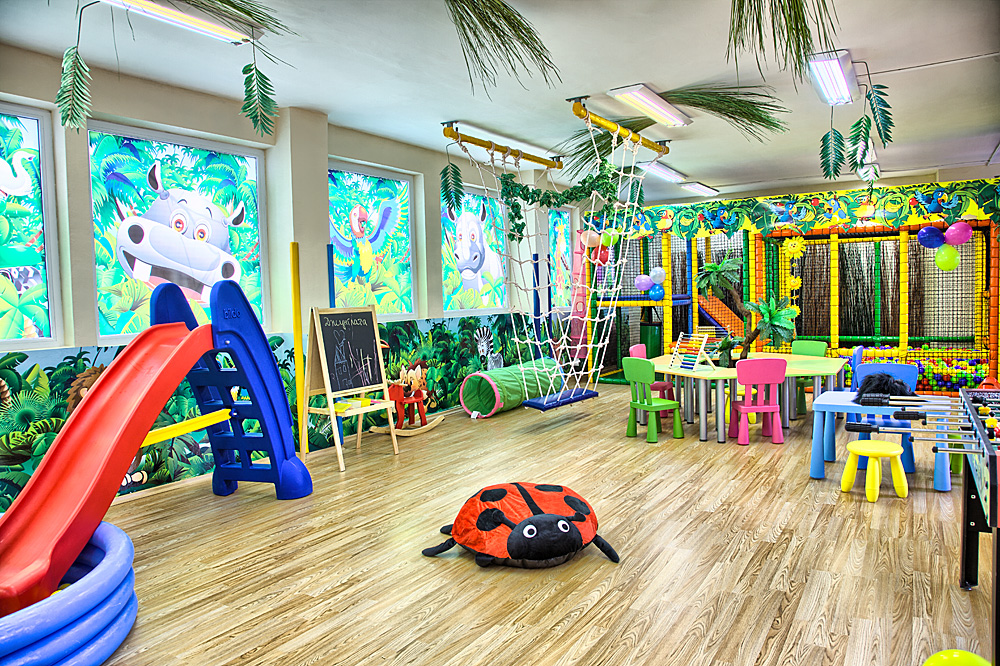 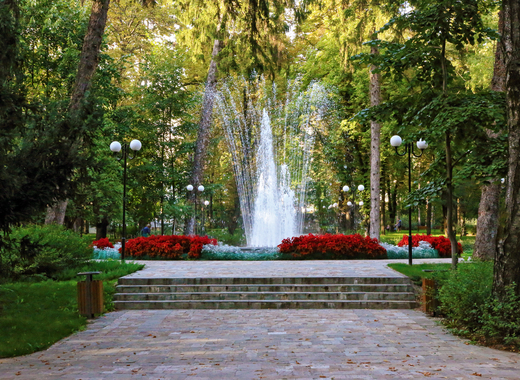 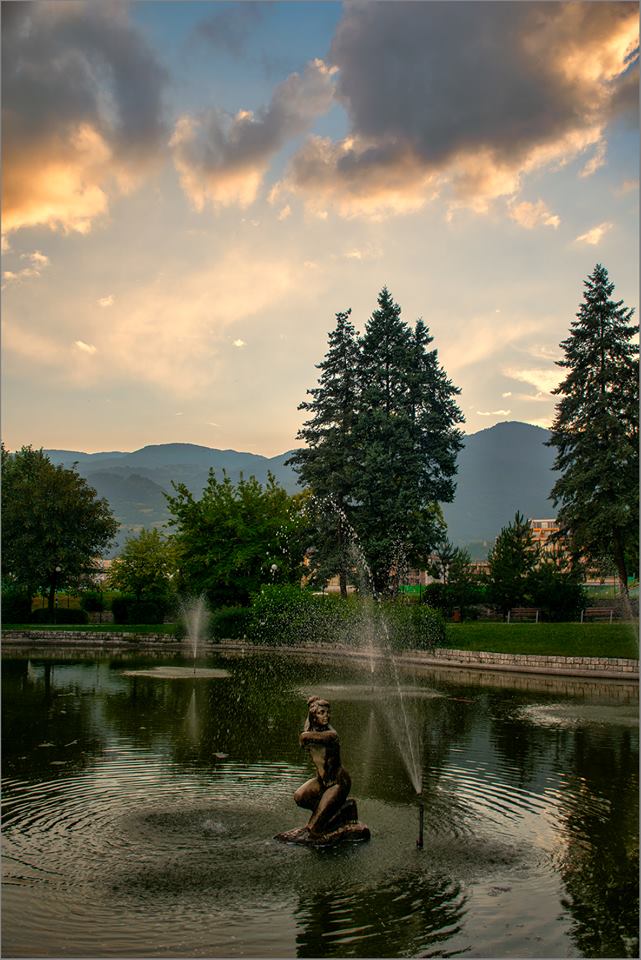 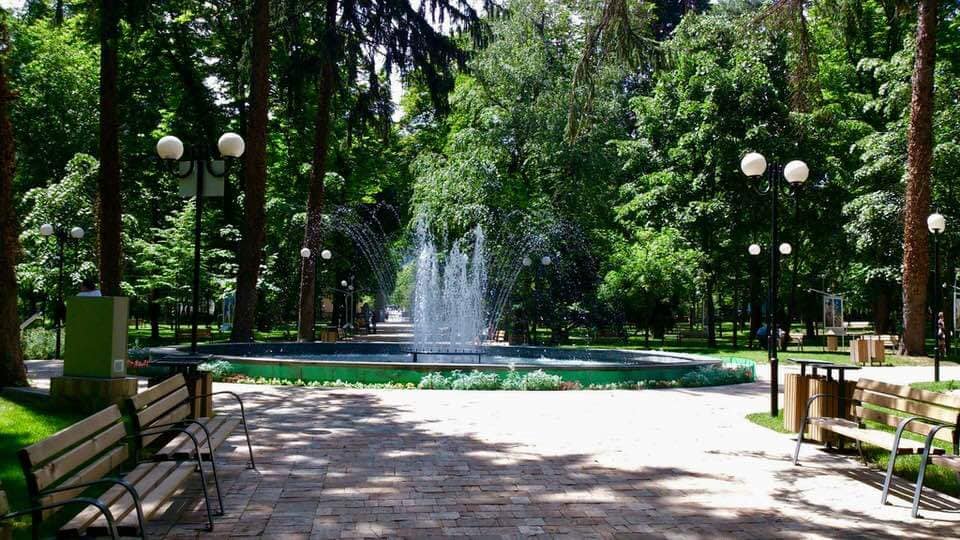 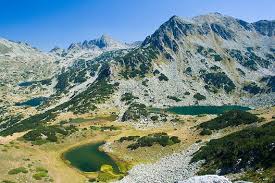 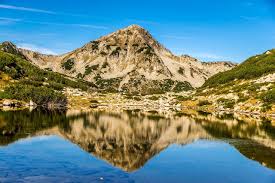 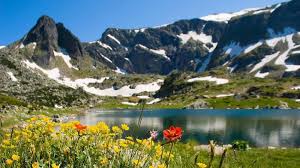 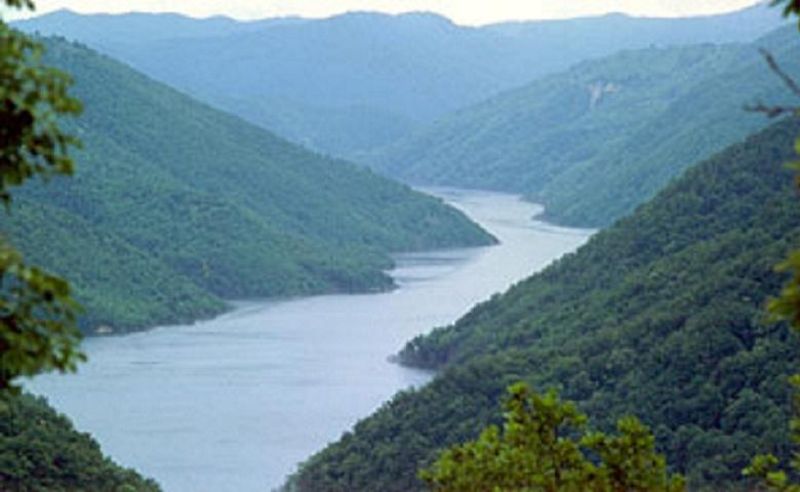 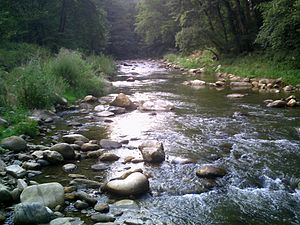